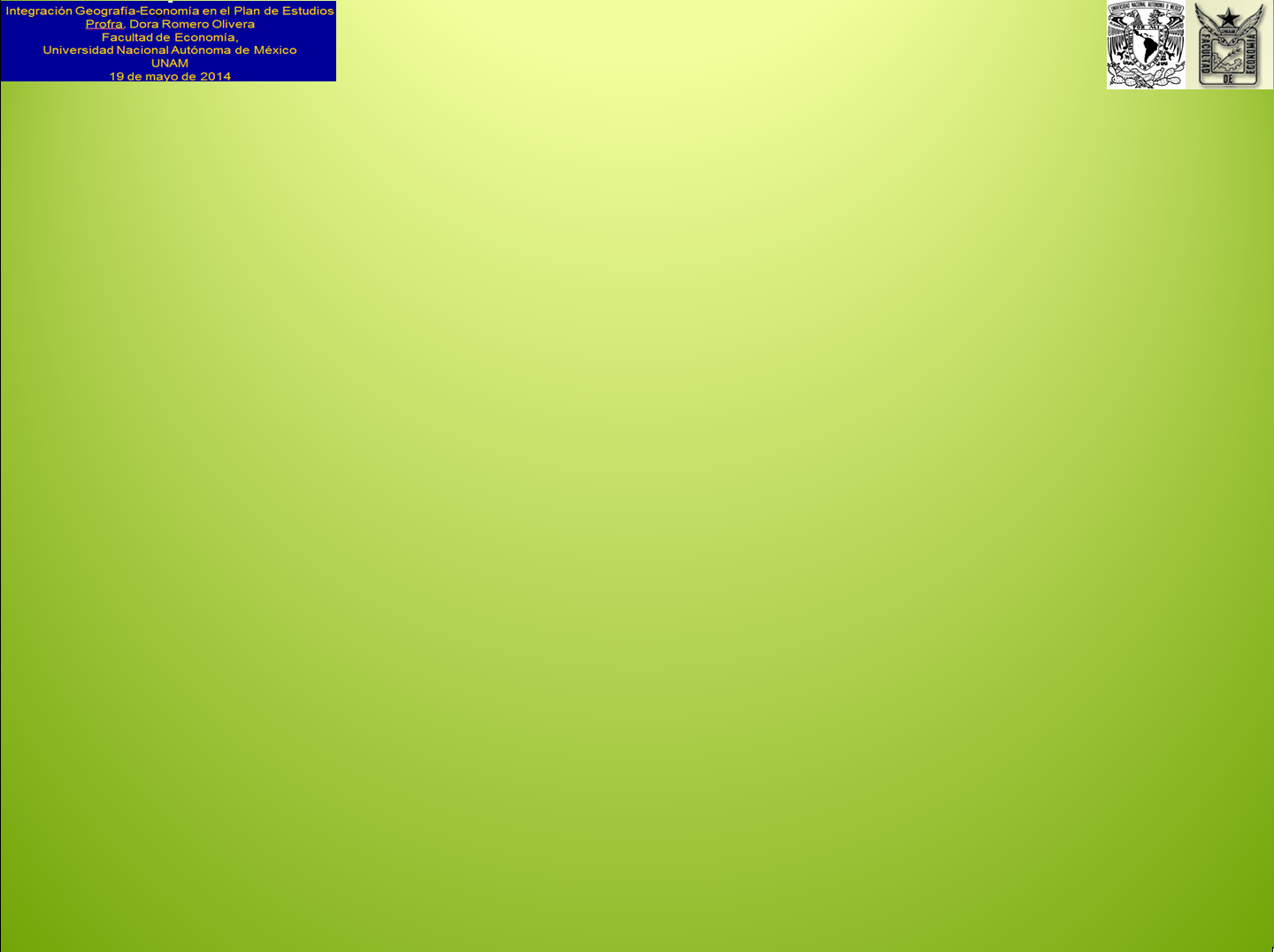 Integración de la Geografía-Economía 
en el Plan de Estudios
Profra. Dora Romero Olivera
Facultad de Economía, 
Universidad Nacional Autónoma de México 
UNAM
19 de mayo de 2014
Cómo integrar la Geografía-Economía en la currícula de Economía
Cuestiones a resolver

Lugar de la Geografía en la Currícula
Qué Economía para qué Geografía
Qué Geografía para qué Economía
Lugar de la Geografía en la Currícula
Lugar de la Geografía en la Currícula
Aspectos a considerar
Justificación
Fortalecer la capacidad de análisis a través de la comprensión y uso de  Sistemas de Información Geográfica (SIG´s).
Esta herramienta potencializa:
1) Análisis conceptual.
2) La ilustración de problemáticas identificadas en el trabajo de campo.
3) La integración y visualización conjunta de variables físicas y sociales.
4) La implementación de la interdisciplina y transdisciplina en el estudio de temas de interés general en proyectos e investigaciones científicas de impacto ambiental; planificación urbana; sociología; geografía económica, mercadotecnia, evaluación de proyectos, etc.
Tres niveles de análisis
Geografía Económica (Análisis descriptivo correlativo a bloques conceptuales que se manejan en Economía) INAE (Desarrollo Regional, Globalización).
Fundamentos económicos de la Geografía desde la Economía Política.
Temas selectos de economía y su análisis geográfico.
SIG’s Herramientas de análisis espacial (análisis espacial para la identificación de fenómenos y análisis espacial para la resolución de problemas)
Análisis Espacial para la solución de un problema
Las técnicas matemáticas, estadísticas, probabilísticas, lógicas, cartográficas y gráficas, que se emplean para solucionar un problema que requiere del análisis de información geográfica se conocen en conjunto como Análisis Espacial.

Estas técnicas son relativamente independientes de las herramientas tecnológicas empleadas para el manejo de la información geográfica, tales como los SIG, la Percepción Remota, los sistemas de manejo de bases de datos y los sistemas de posicionamiento global por satélite.

El objetivo del análisis espacial es proporcionar conocimiento sobre las partes de un problema para luego integrar una solución al mismo.
[Speaker Notes: El objetivo es muy claro y sin embargo con frecuencia se confunde análisis espacial con operaciones de sig]
Datos
Información
Eventos Espaciales
Geoinformática
(herramientas)
Análisis Espacial
(técnicas)
Relaciones Espaciales
Procesos Espaciales
Patrones Espaciales
Búsqueda de Patrones
Existentes
Explicación de Patrones Existentes
Diseño de Patrones Óptimos
Papel del Análisis Espacial
[Speaker Notes: El AE procesa datos, produce información, caracteriza eventos espaciales, explora relaciones espaciales, simula procesos espaciales y revela patrones
El AE tiene técnicas para analizar datos (ajuste de datos a una regresión)
El AE tiene técnicas para analizar información (selección mediante operadores lógicos)
El AE tiene técnicas para analizar eventos espaciales (interpolación para eventos discretos)
El AE tiene técncas para analizar relaciones espaciales (buffers con distancia variable para relaciones de proximidad)
El AE tiene técnicas para analizar procesos espaciales (identificación del sistema de ciudades mediante análisis de llamadas telefónicas)
La geoinformática cuenta con SIG, PR y GPS y tecnologías relacionadas
La búsqueda de patrones consiste en revelear un patrón que existe pero que no es visible, cuando menos no fácilmente. Por ejemplo los patrones de riesgo de u inundación que se hacen aparentes sólo mediante la relación de eventos a través de mapas.
Al diseño de patrones óptimos pertenece por ejemplo el ordenamiento territorial y la selección de sitios
A la explicación de patrones pertenece por ejemplo la distribución desucursales bancarias en una ciudad o la erosión en una región]
Análisis Espacial con SIG
En general, el uso de técnicas de Análisis Espacial aplicadas 
mediante un SIG para la solución de un problema, o del 
componente espacial de un problema, requiere de la construcción
de un modelo de solución que implica las siguientes etapas
Metodológicas (niveles del modelo):

CONSTRUCCIÓN DEL MODELO CONCEPTUAL

CONSTRUCCIÓN DEL MODELO LÓGICO

CONSTRUCCIÓN DEL MODELO FÍSICO 

Estas etapas normalmente deben ser ejecutadas de forma cíclica
o iterativa hasta alcanzar la solución del problema.
[Speaker Notes: El modelo es necesario. El modelo es una abstracción de la realidad que nos permite seleccionar de la compleja realidad lo que es más relevante para un problema específico.]
I. Construcción del Modelo Conceptual
La construcción de este modelo es la parte más importante de la metodología: si no es posible encontrar la solución conceptual, entonces no será posible resolver el problema mediante un SIG. Los pasos a seguir para construir este modelo son:
Identificación del tipo de problema espacial
Identificación de las características y problemas de información de los eventos primarios y analíticos
Identificación y definición de las relaciones espaciales entre eventos primarios y analíticos
Definición de procesos (secuencias de relaciones)
Especificación y evaluación del modelo conceptual (fórmula, diagrama) de la solución del problema
[Speaker Notes: It is bad modeling practice to structure a problem in terms of a tool instead of in terms of the problem itself.]
I. Construcción del Modelo Conceptual
Identificación del problema

Este paso implica las siguientes actividades:

Identificación de los componentes del problema
Discriminación del componente espacial de otros componentes no espaciales
Definición del tipo de problema espacial (regionalización, creación de escenarios, análisis de redes, combinado)
Definición de la extensión del área de estudio (escala)
Búsqueda y evaluación de soluciones existentes
Descripción documentada del problema.
[Speaker Notes: Identificar significa ponerle una etiqueta, un nombre que lo diferencie de otros problemas
También implica caracterizar el problema.
Los antecedentes de identificación y soluciones deben ser tomados en cuenta.]
I. Construcción del Modelo Conceptual
2. Identificación y definición de los eventos espaciales primarios y analíticos

Este paso implica las siguientes actividades:

Identificación de grupos temáticos de eventos
Identificación de subgrupos temáticos
Identificación de eventos primarios
Identificación de los eventos analíticos
Definición de los eventos primarios y analíticos
Descripción documentada de los grupos, subgrupos y eventos primarios y analíticos.

En todo este proceso se deben incluir sólo aquellos elementos que sean relevantes para la solución del problema.
[Speaker Notes: En ocasiones el espacio mismo (del área de estudio) puede consistir en un evento.

Ejemplo,
Se necesita cobertura vegetal de bosques y selvas, pastos/matorrales y agricultura , se tiene cobertura vegetal como tal si entonces es un evento primario , si no se tiene que generar de un evento primario como el Inventario nacional forestal mediante reclasificación y entonces se trata de un evento analítico.
Evento primario : Inventario nacional Forestal
Evento Analítico: cobertura vegetal en 4 clases (bosque, selva, pastizal/matorral, agricultura)

Un evento analítico puede ser primario cuando ya se tiene la información.]
I. Construcción del Modelo Conceptual
3. Identificación de las características y problemas de información de los eventos primarios y analíticos

Este paso implica las siguientes actividades:

Identificación de las escalas de la información para cada evento
Identificación de las fuentes de la información para cada evento
Identificación de los formatos de la información para cada evento.
Identificación de los problemas de información (inexistencia, calidad, actualidad, costo, distribución, tiempo de generación, factibilidad técnica, herramientas disponibles)
I. Construcción del Modelo Conceptual
4.  Identificación y definición de las relaciones espaciales entre eventos primarios y analíticos

Este paso implica las siguientes actividades:

Identificación de los tipos de relaciones espaciales relevantes al problema
Identificación y definición de las relaciones espaciales entre pares de eventos primarios, para cada tipo de relación.
Identificación y definición de relaciones espaciales entre pares de eventos analíticos para todas la relaciones
Descripción de las relaciones encontradas y sus formas de expresión
[Speaker Notes: Ejemplo,
La relación de proximidad entre un relleno sanitario y pozos de extracción de agua potable está definida por:
RS a más de 1 km de un pozo de extracción de agua potable, y se expresa por medio de 2 mapas:
Un mapa de distancias a pozos de agua
Un mapa de clases de distancias a pozos de agua: 1 =zonas que cumplen con la relación,; 0=zonas que no cumplen con la relación]
I. Construcción del Modelo Conceptual
5. Definición de procesos (secuencias de relaciones)

Este paso implica las siguientes actividades:

 Identificación de subprocesos principales
 Estructuración de subprocesos en un solo proceso (ligas)
 Establecimiento de la secuencia de operaciones (orden)
 Descripción del proceso completo indicando las dependencias de información en el mismo
[Speaker Notes: Un subproceso principal siempre termina con un evento analítico importante
La estructuración de subprocesos nos da idea de cuales son las ligas
El orden en la secuencia de operaciones nos permite identificar dependencias e independencias en el proceso de los datos]
I. Construcción del Modelo Conceptual
6. Especificación y evaluación del modelo conceptual
Este paso implica las siguientes actividades:

Especificación del modelo usando un diagrama 
Especificación del modelo usando una fórmula
Evaluación de la solución ofrecida por el modelo
Documentación de las ventajas y limitaciones de la solución ofrecida por el modelo
[Speaker Notes: La especificación mediante diagrama es la más simple y nos sirve para organizar y visualizar los componentes más importantes del modelo
Cuando el modelo lo permite se puede emplear una fórmula que lo describa. Esto tiene la ventaja de que es más compacto y la ponderación de los componentes se hace explícita.
La evaluación del modelo nos sirve para revisar si este cumple satisfactoriamente con lo que se desea obtener como solución, o si hay algunas partes que podrían ser mejoradas y por lo tanto es necesario regresar a alguno de los pasos anteriores de nuevo.
Si el modelo conceptual es satisfactorio entonce se pasa a describir sus ventajas y limitaciones]
Tipos de Análisis Espacial
Hay tres categorías principales de análisis espacial:

Formación de regiones
Análisis de Redes
Creación de escenarios
Muchas gracias
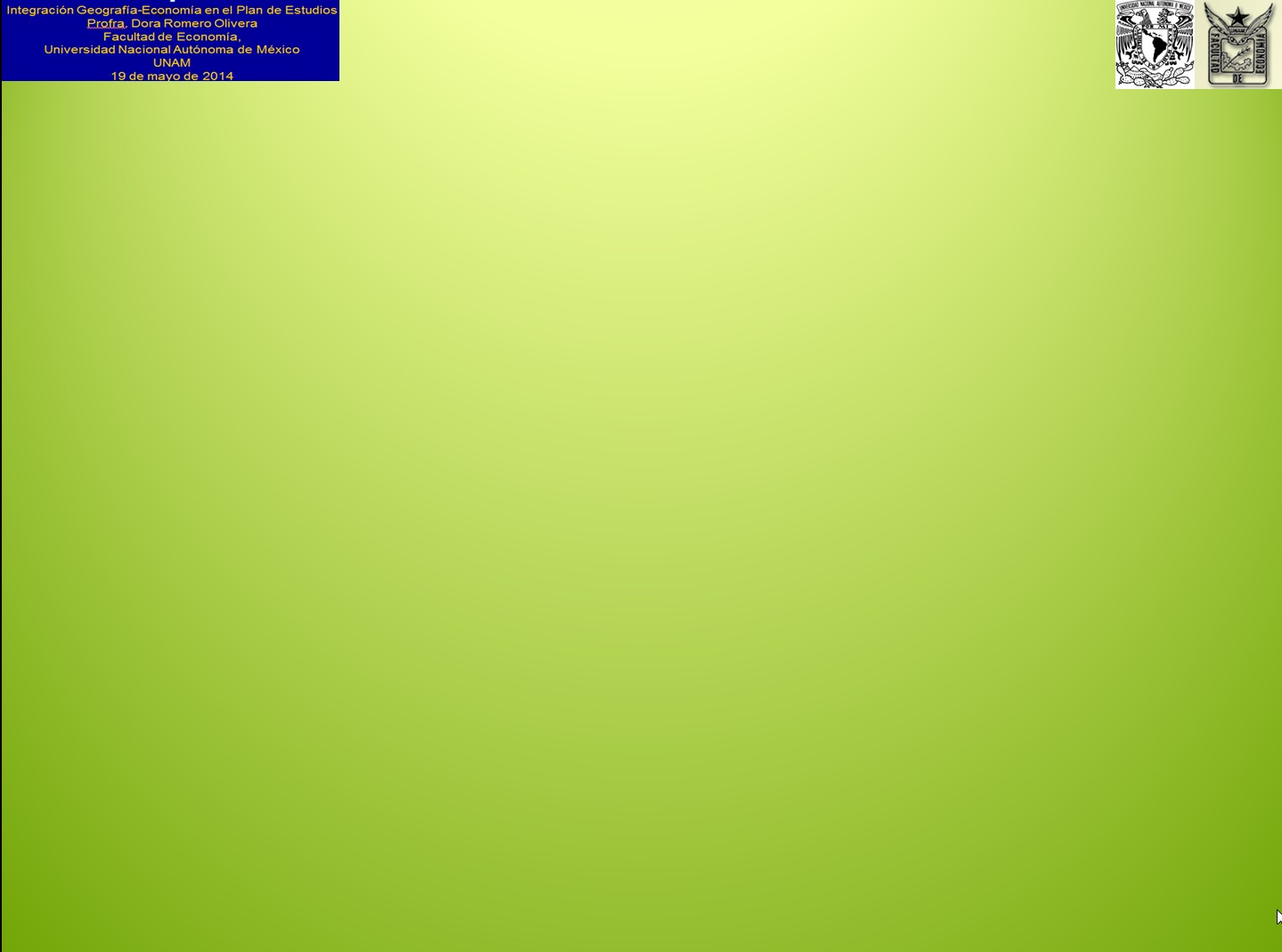